Réunion de rentrée
CM2
Ordre du jour
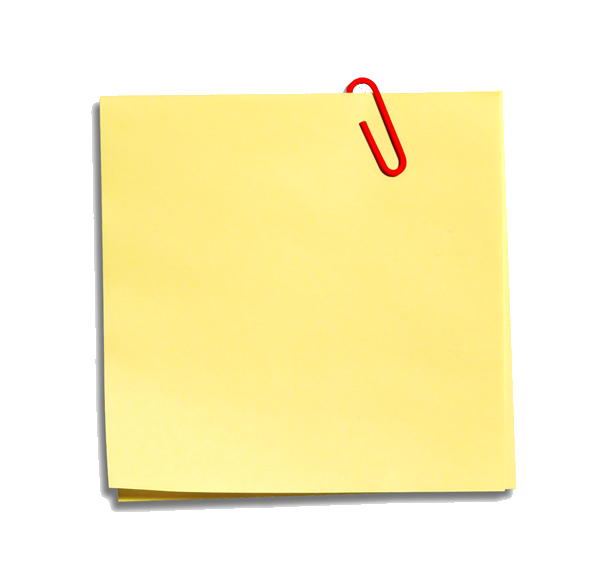 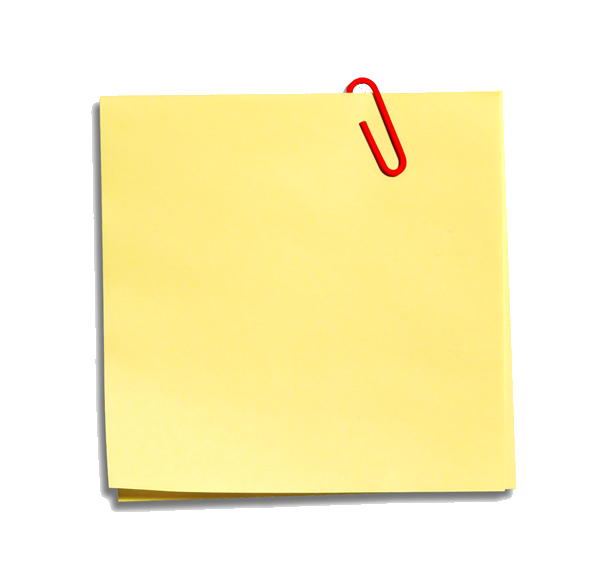 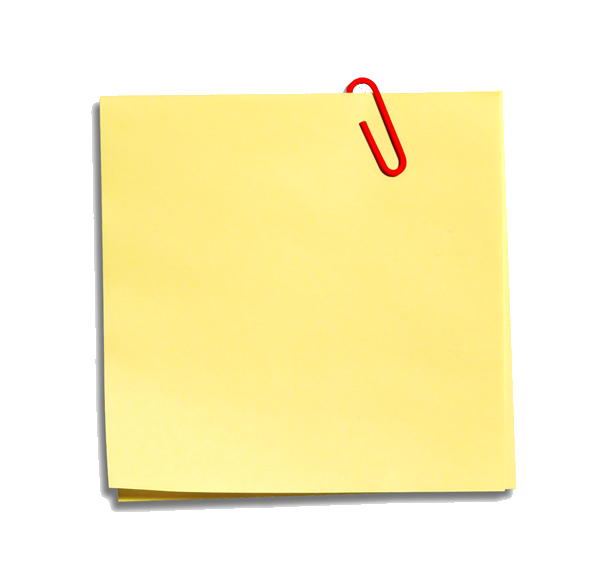 III - DIVERS

Sou des écoles
Questions
II - LA CLASSE

Effectif
Emploi du temps
Matériel utilisé
Vie civique
Devoirs et leçons
Evaluation
I - L’ECOLE

Horaires
Numéros utiles
Absences et enfants malades
Elections des parents d’élèves
Projet d’école
Horaires
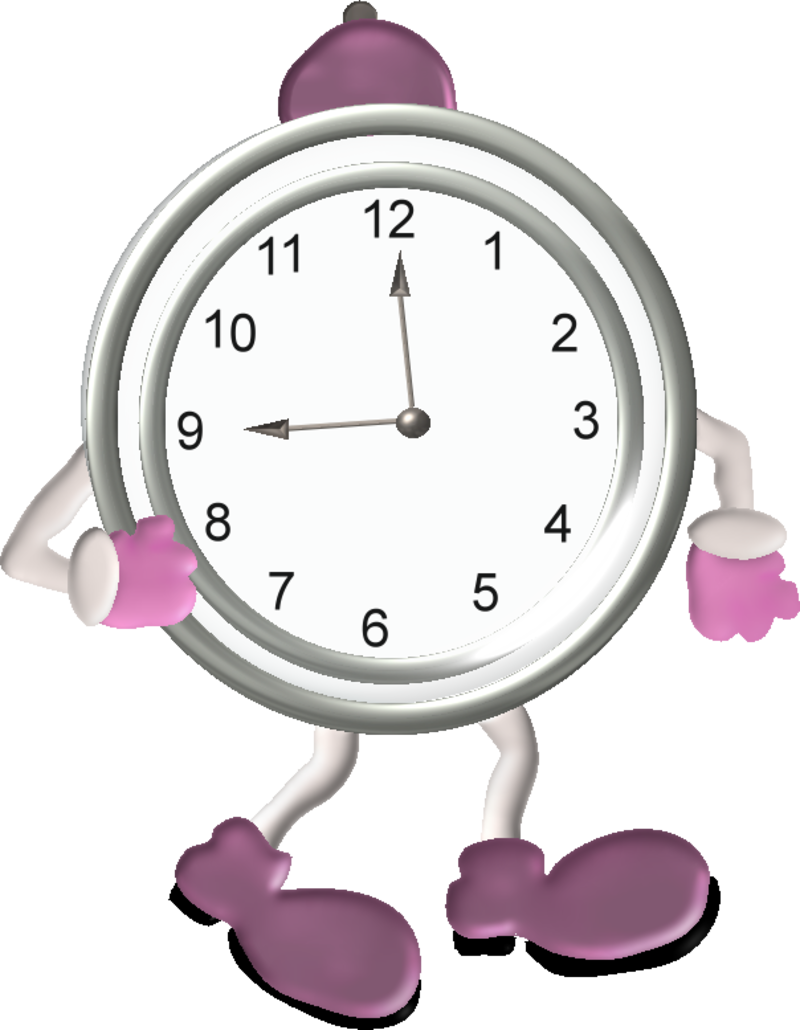 Les horaires de classe sont les suivants

Matins : 8h30 à 11h30

Après-midis : 13h30 à 16h30
L’accueil des élèves se fait 10 minutes avant la classe soit à partir de 8h20 les matins et 13h20 les après-midis.
Numéros utiles
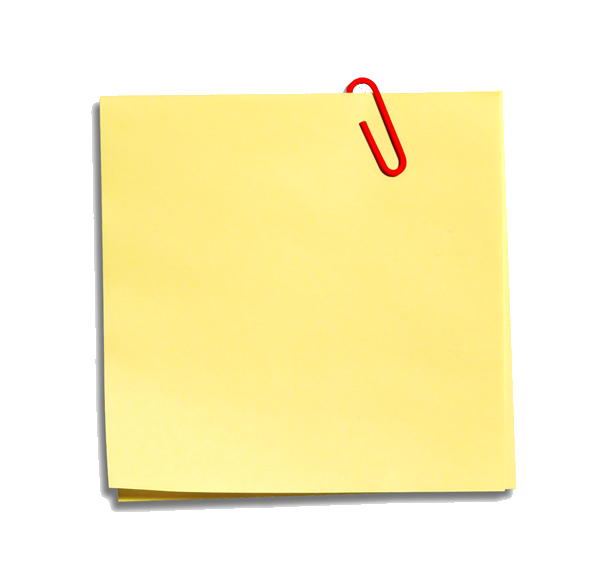 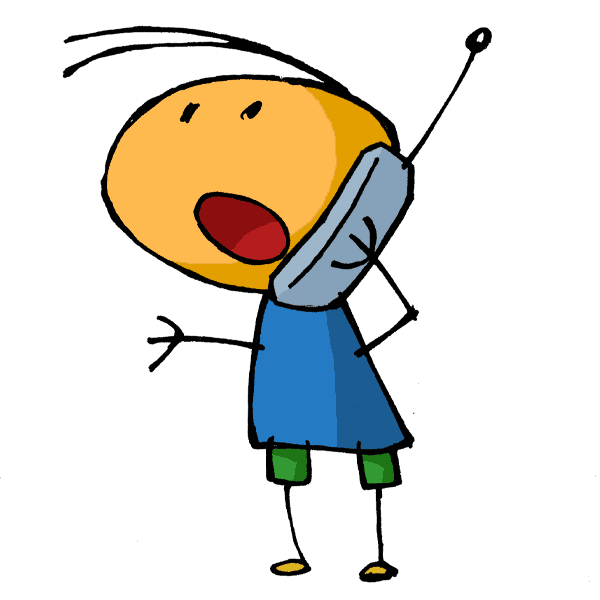 Tél. école : 09

Tél. garderie et cantine :       04

Tél. TAP (Mme xxx) :
06
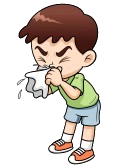 Absences et maladies
Les enfants malades ne sont pas acceptés à l’école.

Les enseignants n’ont pas le droit d’administrer de traitement aux enfants. 

En cas de maladie chronique, un projet d’accueil individualisé (PAI) doit être mis en place en concertation avec les enseignants et la médecine scolaire.
En cas d’absence, merci de prévenir l’école par téléphone (possibilité de laisser un message). Au retour de l’élève compléter un billet d’absence.
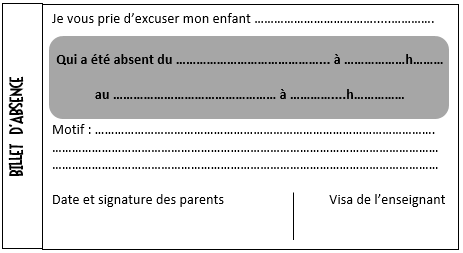 Parents d’élèves
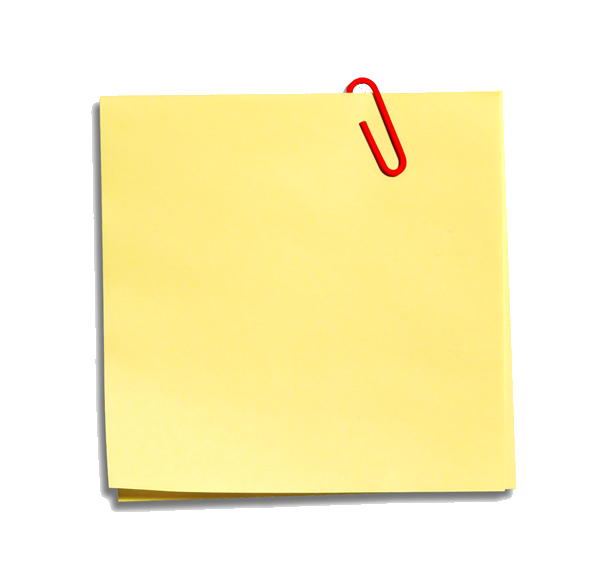 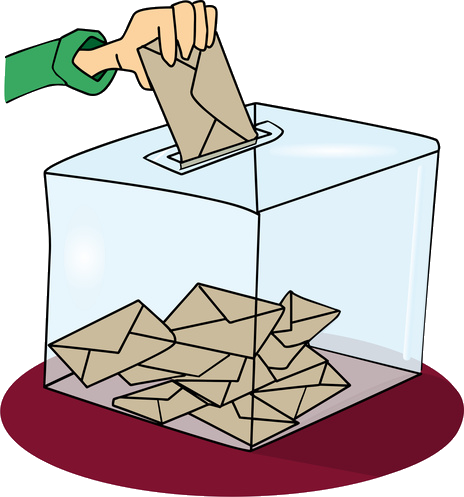 Les élections des représentants des parents d’élèves auront lieu le vendredi 10 octobre de 8h00 à 11h45.
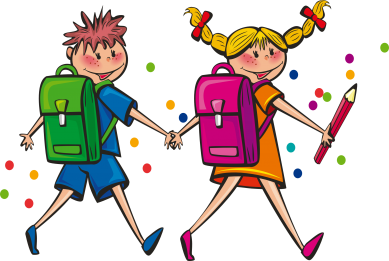 Projet d ’école
Le projet d’école est renouvelé cette année. Il s’orientera autour de 3 axes.
Améliorer les compétences des élèves en lecture : déchiffrage, fluence, compréhension.
Utiliser la trace écrite comme moyen de différenciation.
Proposer un parcours culturel riche à l’élève.
Effectif
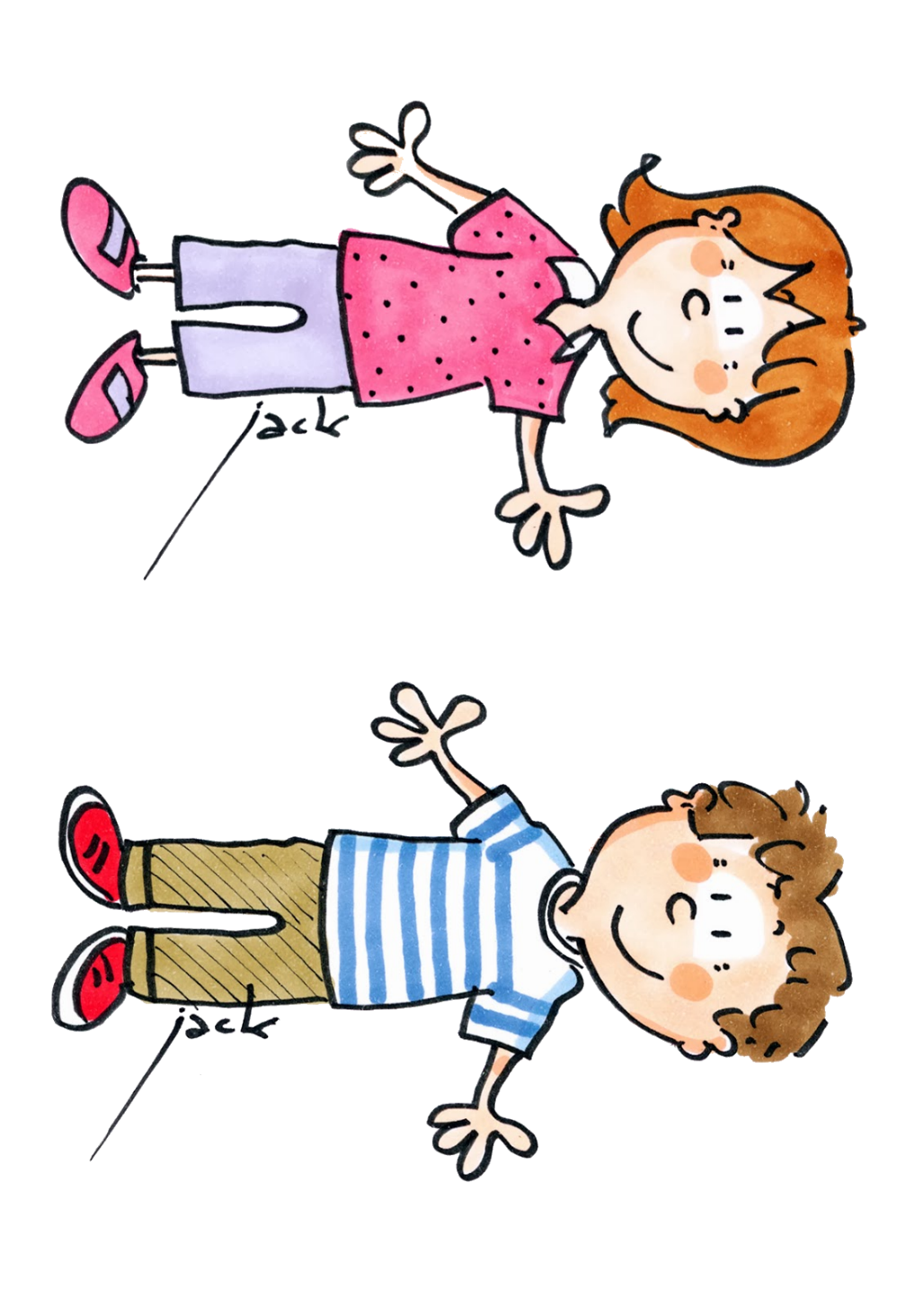 6 Garçons
21 Filles
Emploi du temps
Volume horaire programme de 2008 :
Français : 8h
Mathématiques : 5h
EPS : 3h
Sciences : 2h
LV : 1h30
Histoire-Géographie… : 2h
Pratique artistique : 2h
Les temps de récréation (2h par semaine) ne sont pas décomptés de ces horaires.
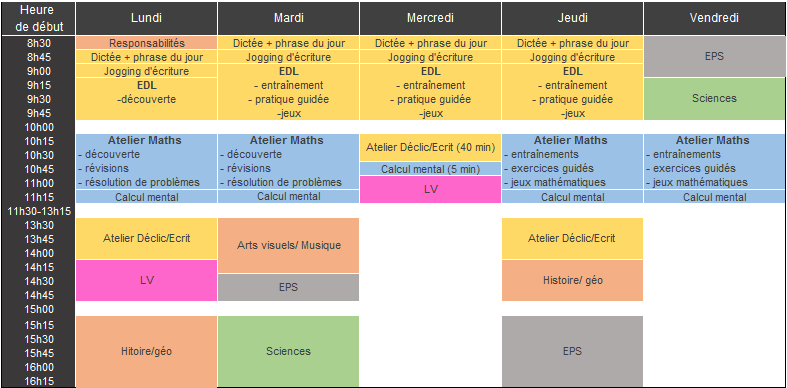 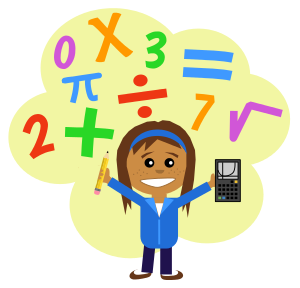 Les mathématiques
2 notions étudiées par semaine.
Travail sous forme d’ateliers tournants.
Ateliers des lundis et mardis :
-découverte avec la maîtresse
-révisions (fichier puces)
-résolution de problèmes
Ateliers des jeudis et vendredis :
-exercices guidés avec la maîtresse
-entraînements (cahier du jour)
-jeux mathématiques : jeux de plateau et Labomep
Calcul mental quotidien. 
« Rebrassage » quotidien avec l’expert des maths.
L’EDL (étude de la langue)
1 notion étudiée par semaine.
Lundi : découverte de la notion.
Mardi, mercredi et jeudi : entraînement
« Rebrassage » quotidien avec l’expert du français.
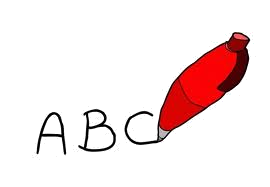 L’atelier de lecture
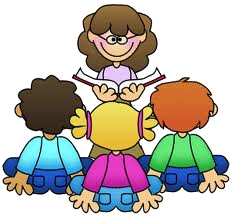 Mini-leçon collective : enseignement explicite des stratégies de lecture
Lecture autonome : application par les élèves de la stratégie enseignée. Lecture seul ou à deux. Livres choisis par les élèves.
Prise en charge individuelle ou en petits groupes de besoin. Fixation d’objectifs individualisés, travail sur les stratégies de lecture.
Bilan collectif.
La lecture
Un Rallye lecture par période.
Cercle de lecture.
Questionnaires en ligne.
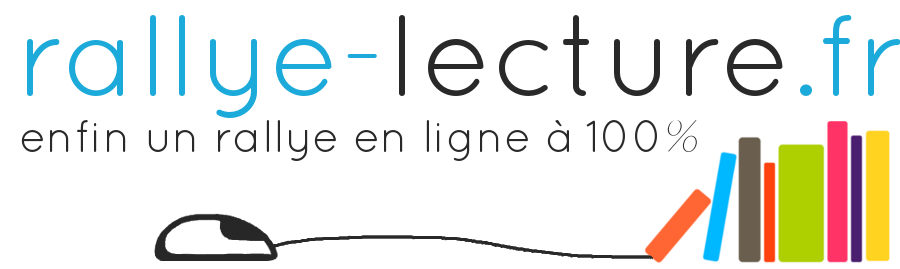 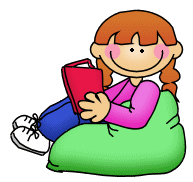 L’atelier d‘écriture
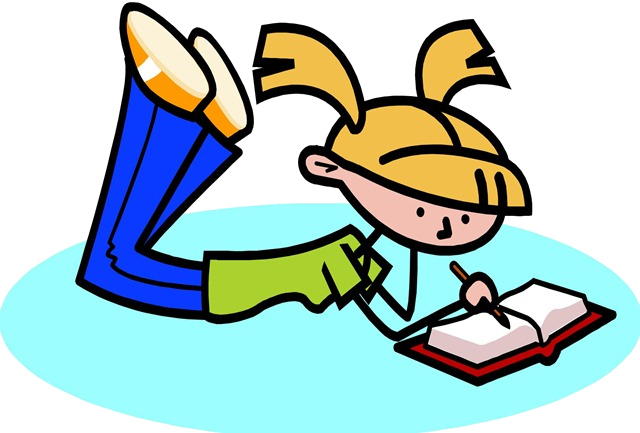 Mini-leçon collective : enseignement explicite des stratégies d’écriture
Ecriture autonome : application par les élèves de la stratégie enseignée. Ecriture guidée (thème ou type d’écrit commun). Exercices d’entraînements.
Prise en charge en petits groupes de besoin. Fixation d’objectifs individualisés, travail sur les stratégies d’écriture.
Bilan collectif.
Les rituels
Dictées 4 jours par semaine : 3 dictées d’entraînement et une dictée bilan (le mardi).
Avant d’entrer en classe :
Qui suis-je? 
Quoi-Quand?
Œuvre?
Mot de passe
Jogging d’écriture 4 jours par semaine. Exercice visant à favoriser l’imagination et l’usage de l’écrit.
Un jour, une œuvre. Rituel en histoire de l’art.
Phrase du jour. Analyse grammaticale.
Le décloisonnement
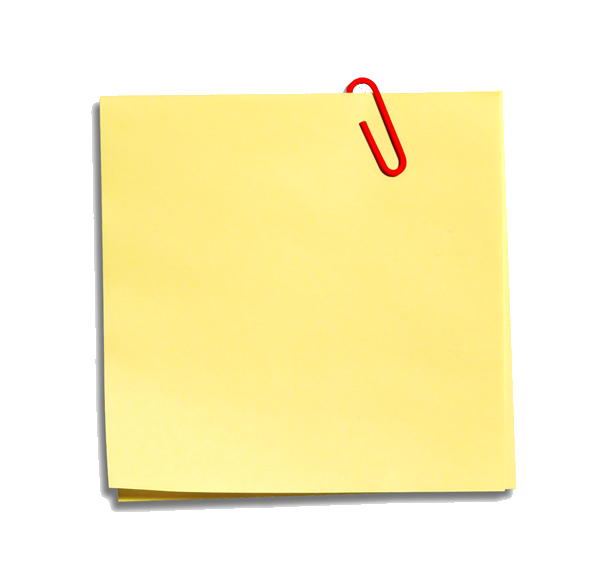 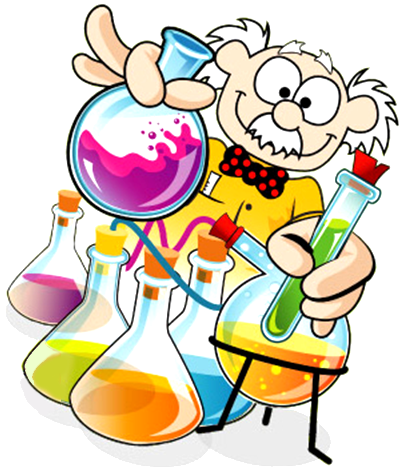 Les mardis et vendredis, les élèves se rendent dans la classe de CE2-CM1 pour y suivre des séances en sciences.
L’EPS
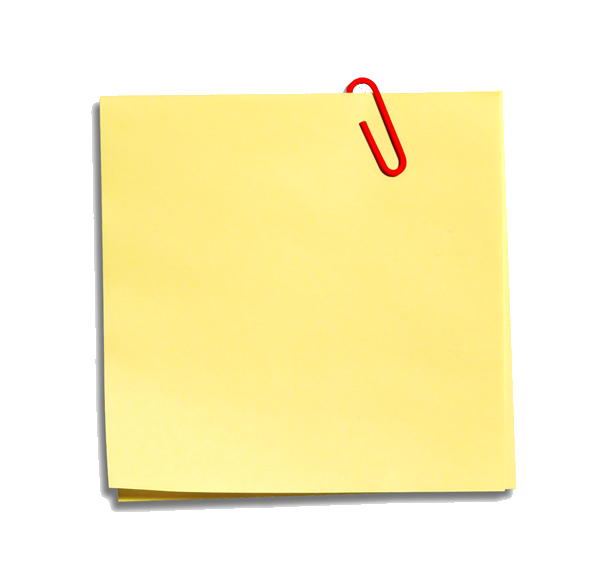 Initiation au tennis en période 1.
Cycle « rollers » en période 3.
Les séances d’EPS auront lieu les mardis (1 semaine sur 2), jeudis et vendredis.

Prévoir une tenue adaptée
Cycle rugby?
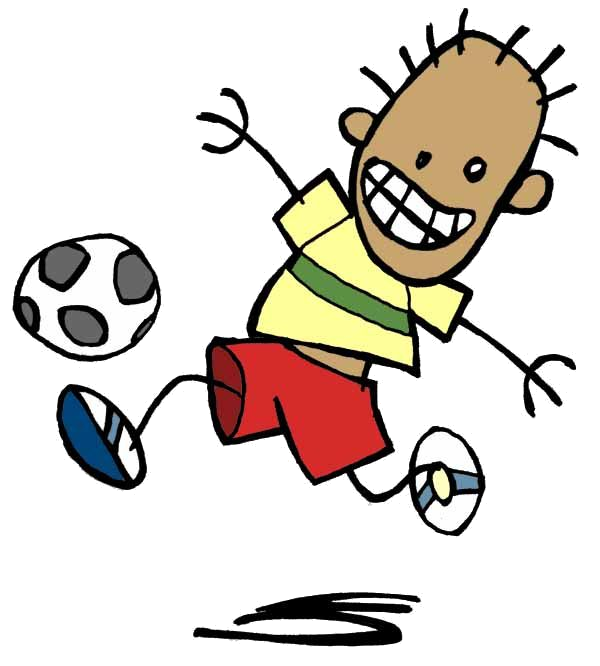 La bibliothèque
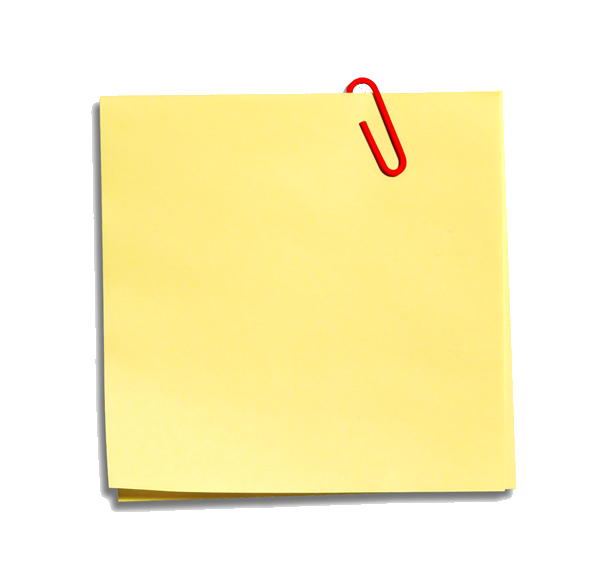 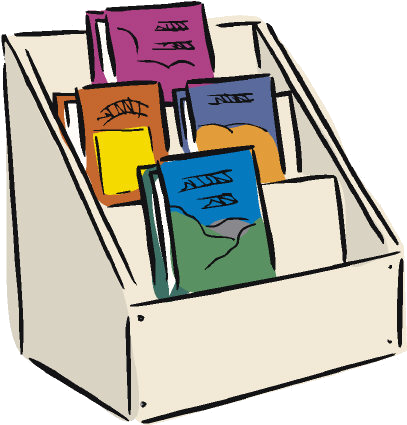 Une visite par mois les mercredis. 

Possibilité d’emprunter un livre.
Les APC
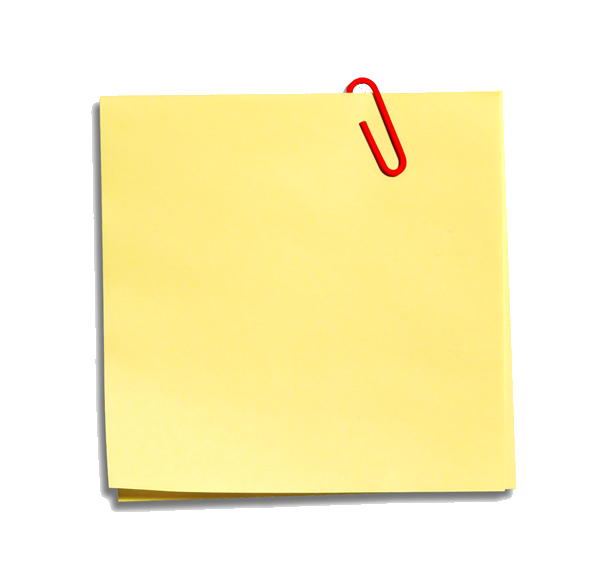 Aide personnalisée :
Vendredis de 11h30 à 12h15.
APC = activités pédagogiques complémentaires
Activités pédagogiques : vendredis de 13h30 à 15h00 et de 15h00 à 16h30.
Le matériel
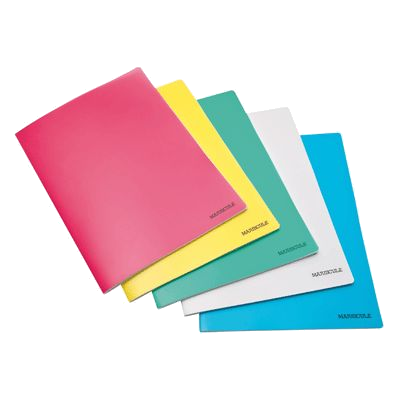 Cahier de liaison
Cahier du jour
Cahier de calcul et problèmes
English notebook
Cahier de parcours culturel
Cahier de brouillon
Cahier de texte ou agenda
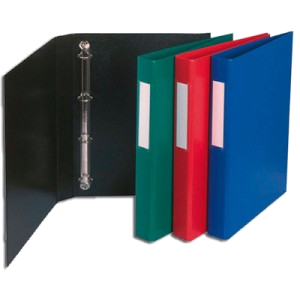 Classeur de leçons
Classeur de lecteur et d’écrivain
Classeur d’histoire-géo et sciences
Vie civique
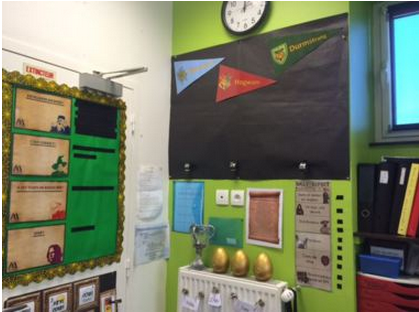 Système de couleurs. Chaque journée, les élèves débutent dans le bleu.
Loto du comportement pour les élèves étant restés dans le bleu.
Obtention de gallions ou mornilles permettant l’achat de privilèges
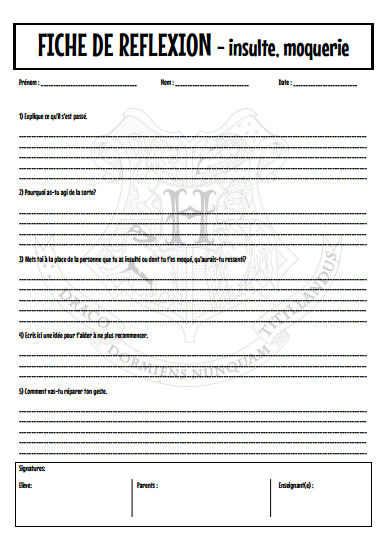 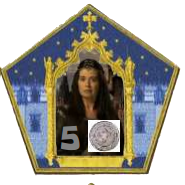 Fiche de réflexion en cas de manquement sérieux au règlement.
Les devoirs
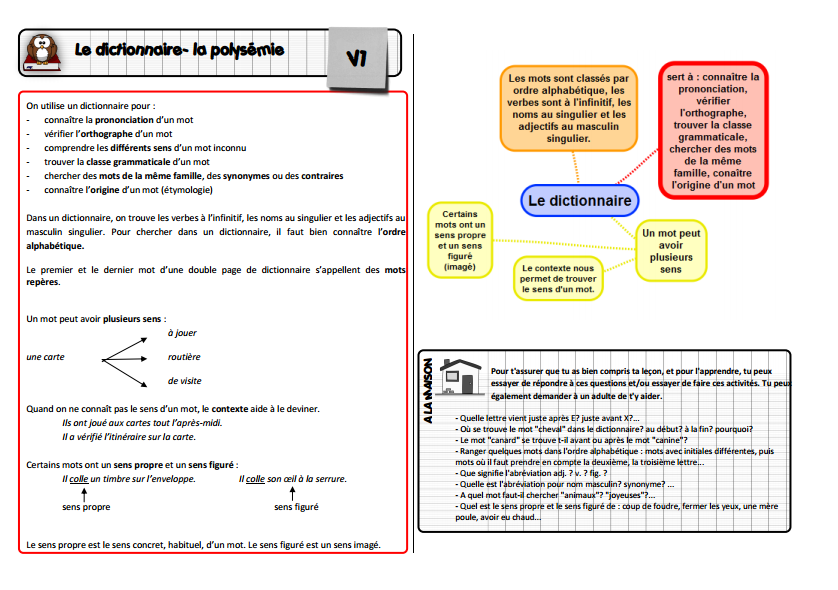 Leçon sous forme de texte.
Leçon sous forme de carte mentale.
Exercices oraux pour vérifier la compréhension.
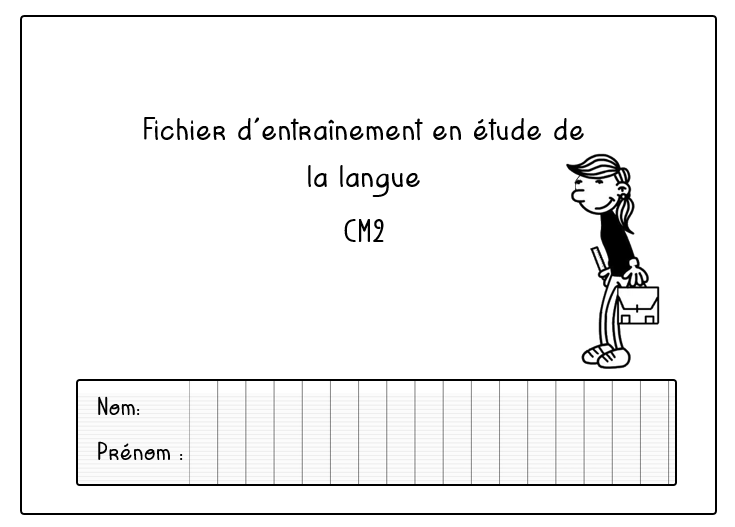 Exercices écrits.
Les devoirs
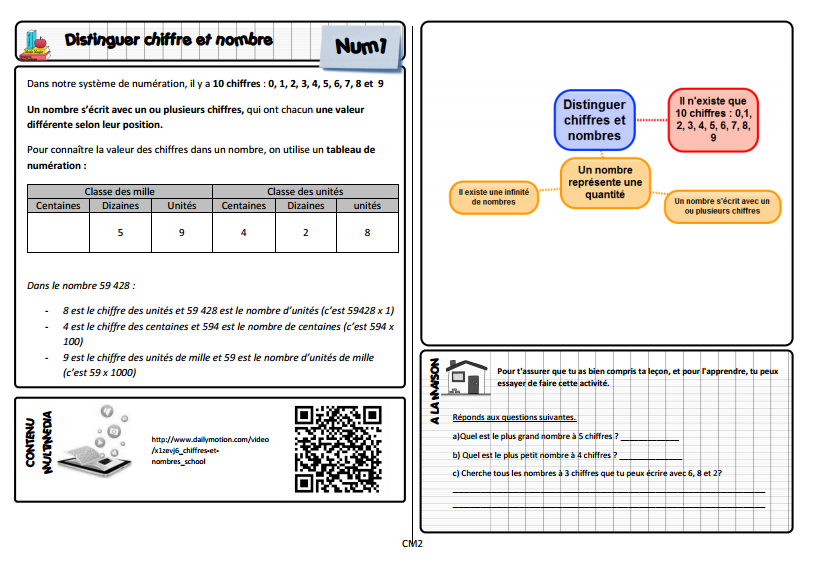 Leçon sous forme de texte.
Leçon sous forme de carte mentale.
Exercice écrit
Contenu multimédia (vidéos)
Les évaluations
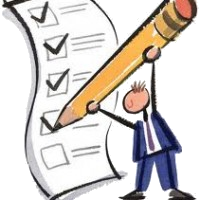 A = compétence acquise.
Réussite supérieure à 66%
AR = compétence à renforcer.
Réussite comprise entre 50% et 65%
ECA = compétence en cours d’acquisition.
Réussite entre 33% et 49%
NA = compétence non acquise.
Réussite comprise entre 0% et 32%